令和元年度津波対策訓練　当日写真
１　避難誘導訓練（北浜海岸）
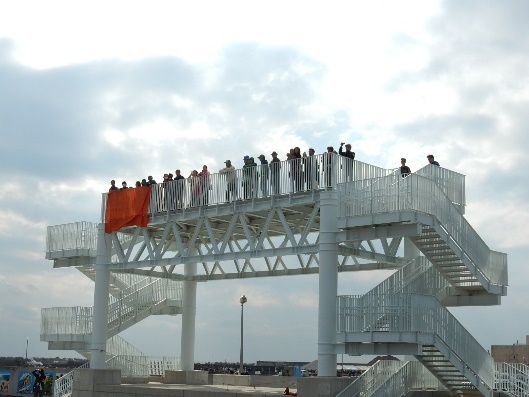 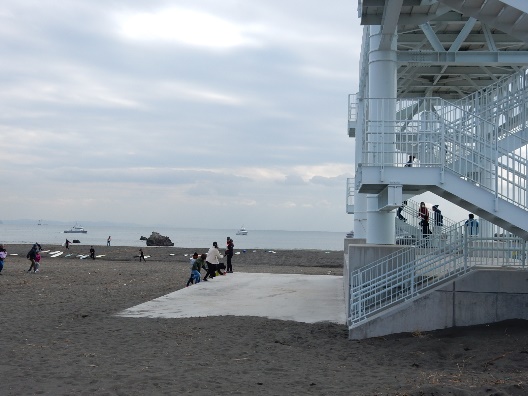 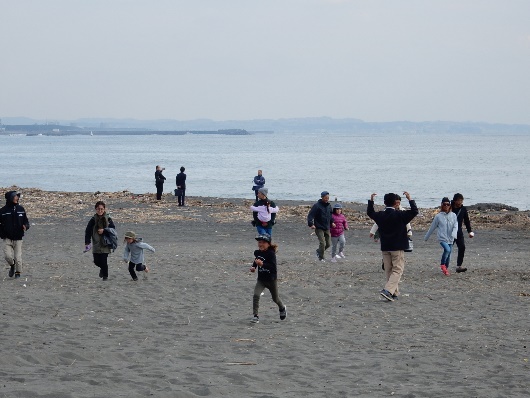 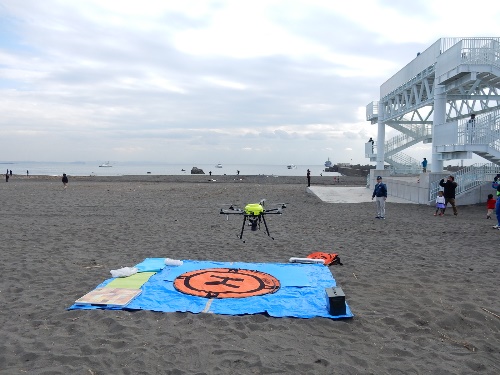 ２　物資輸送訓練
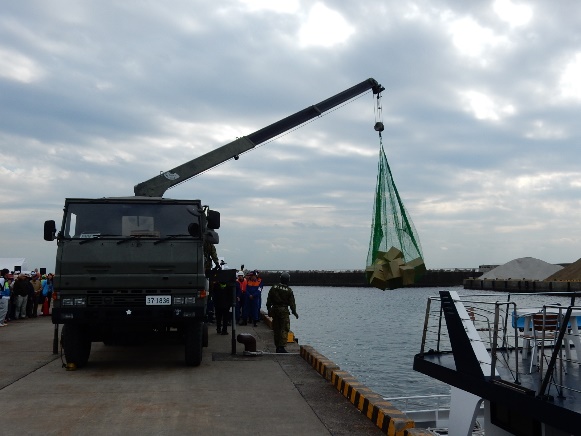 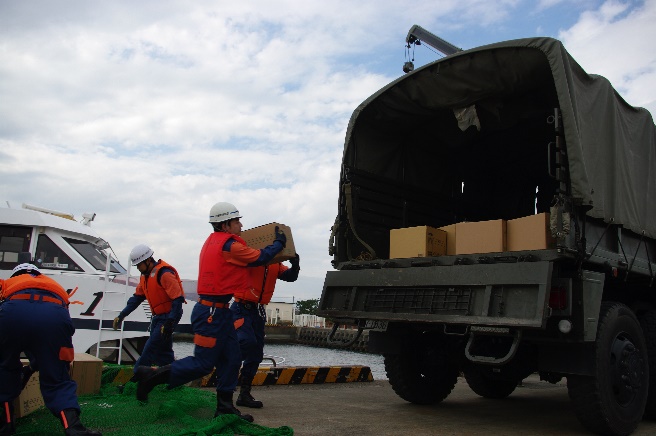 ３　救出救助訓練
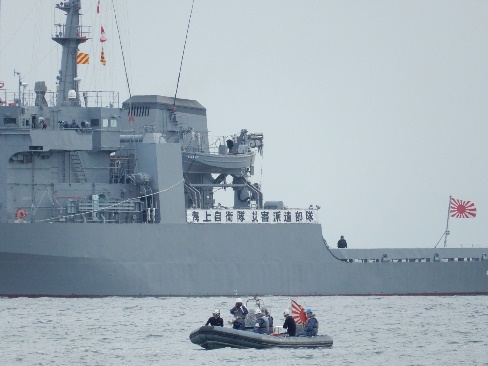 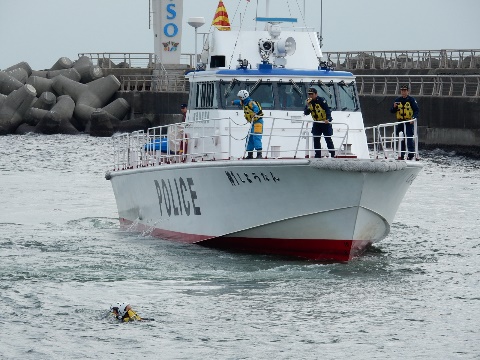 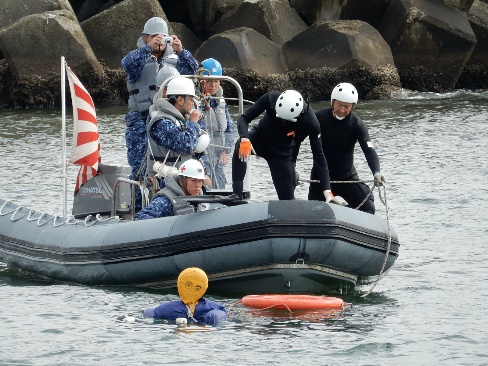 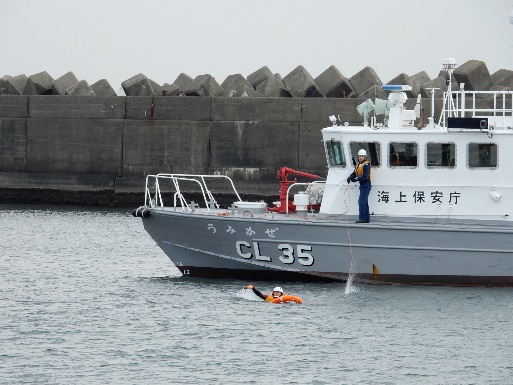 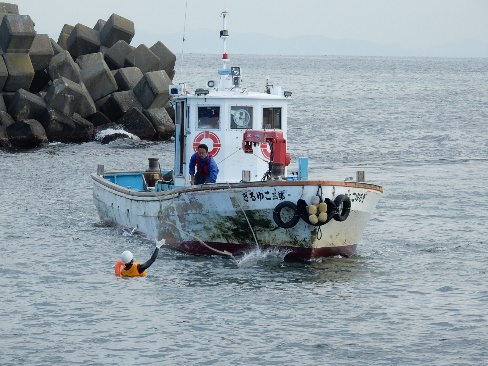 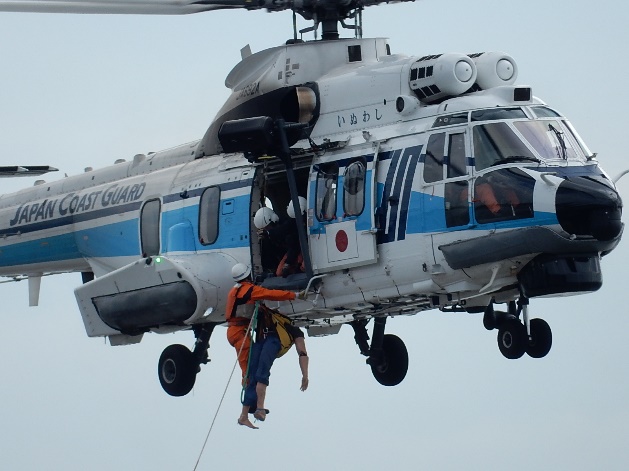 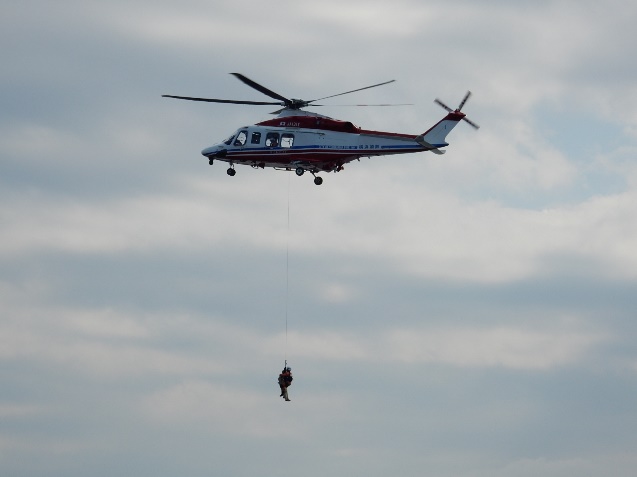 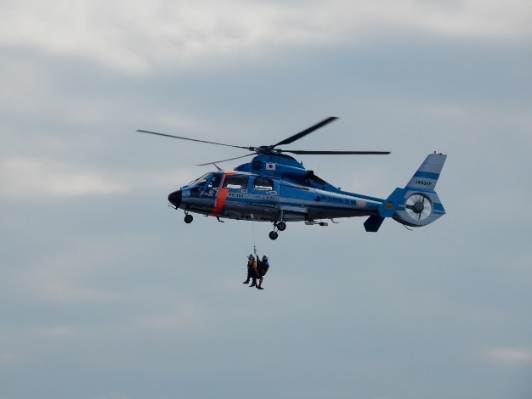 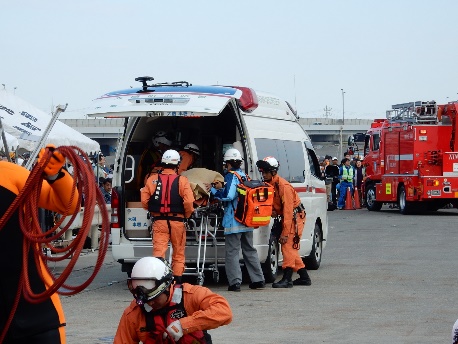 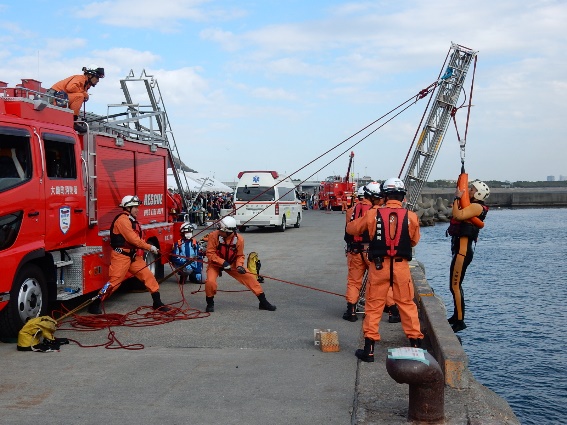 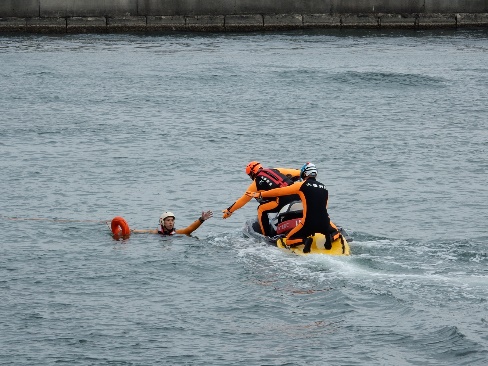 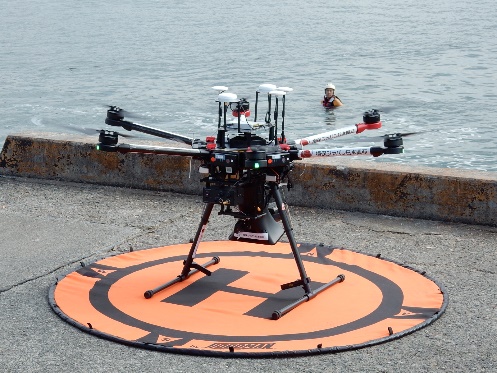 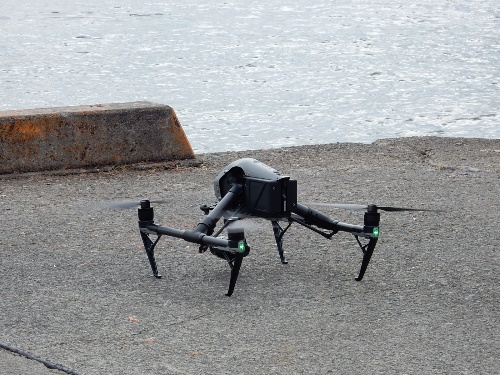 ４　閉会式
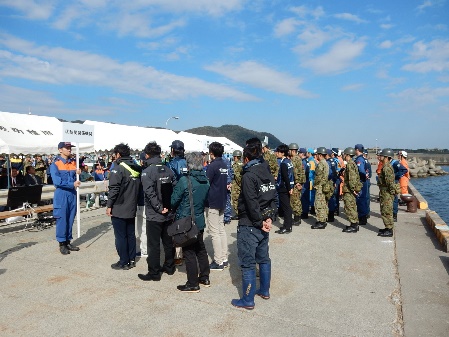 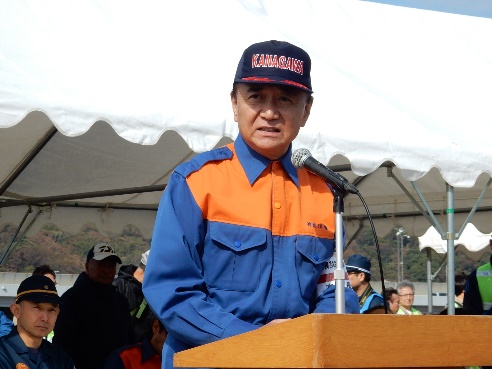 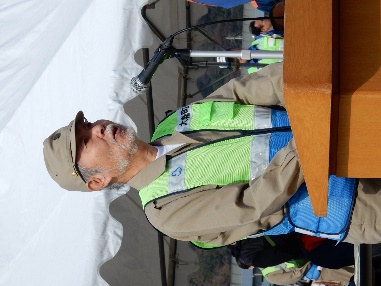 ５　展示・体験コーナー
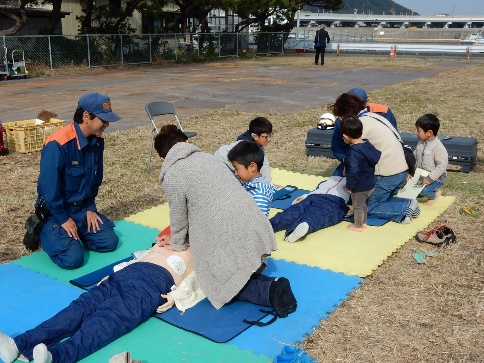 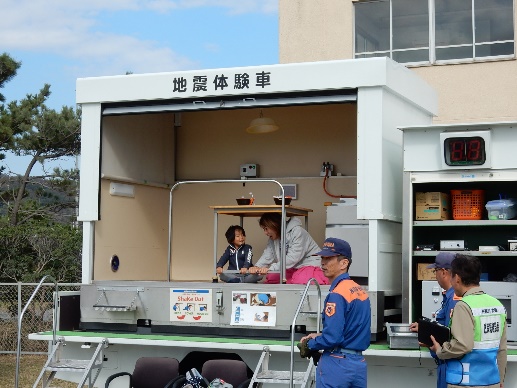 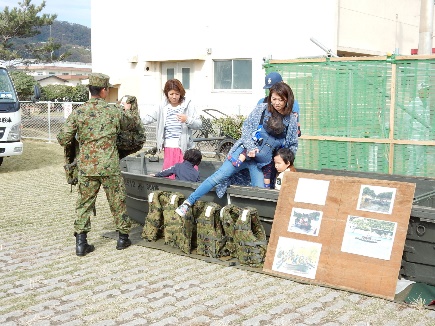 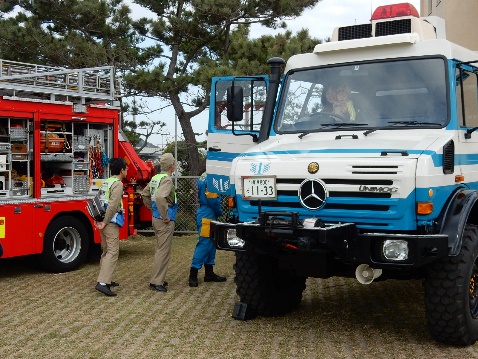 ６　視察の様子
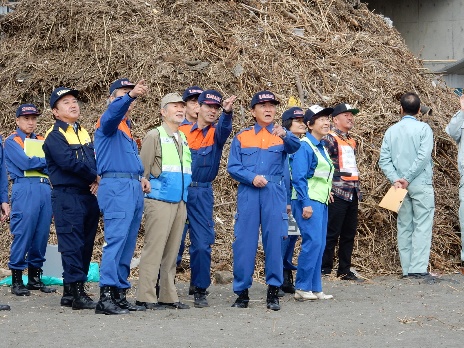 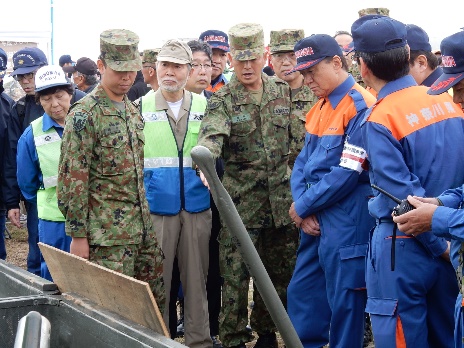 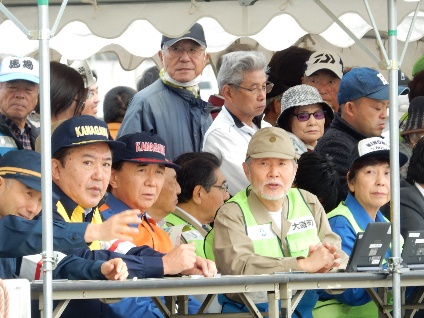